Dual gripper sample changer implementation in MxCube
Roeland Boer
ISpyB/MxCube meeting
Dual gripper
Upgrade of the CATS robot to Unipuck system
Double gripper will be installed
Allows preloading samples for faster transfers
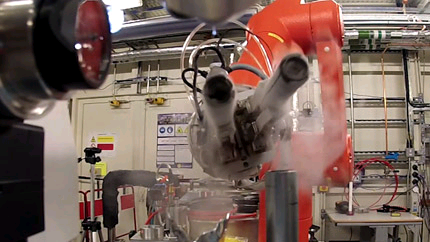 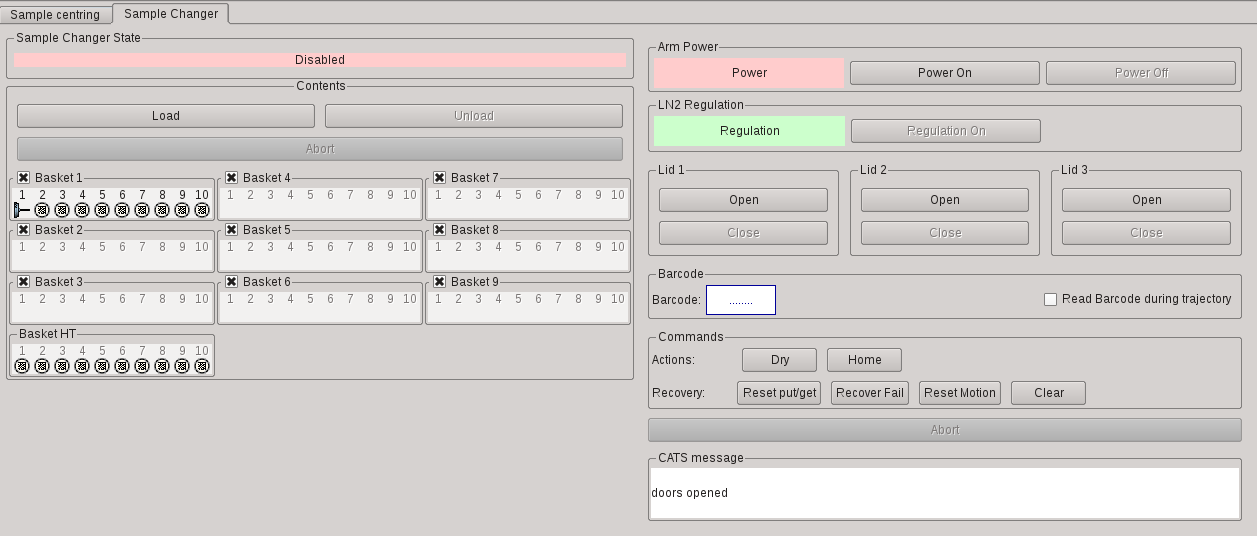 CATS grid scans
Cats x, y, z movements implemented as motors in sardana
Grid scans then implemented using these motors
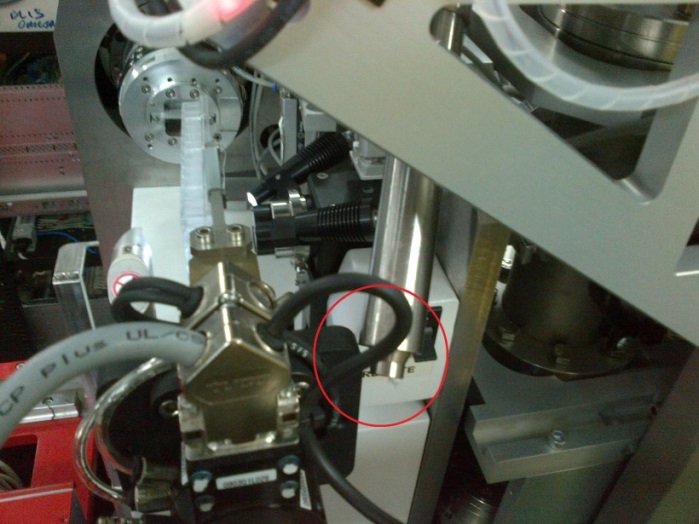 CATS grids to be implemented in MxCube
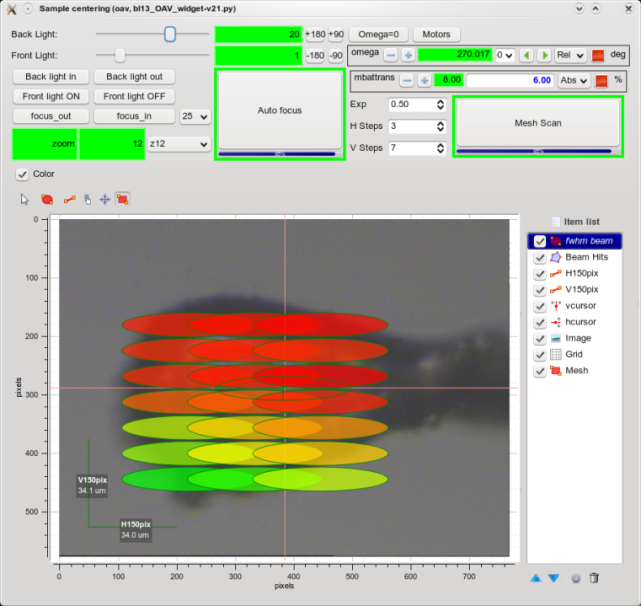 Selecting a grid in MxCube will have different behaviour depending on the state of the beamlin
The supervisor DS checks the state and decides which motors to move
Beamline Supervisor phases

GoBeamViewPhase,
GoCollectPhase,
GoSampleVisuPhase,
GoTransferPhase